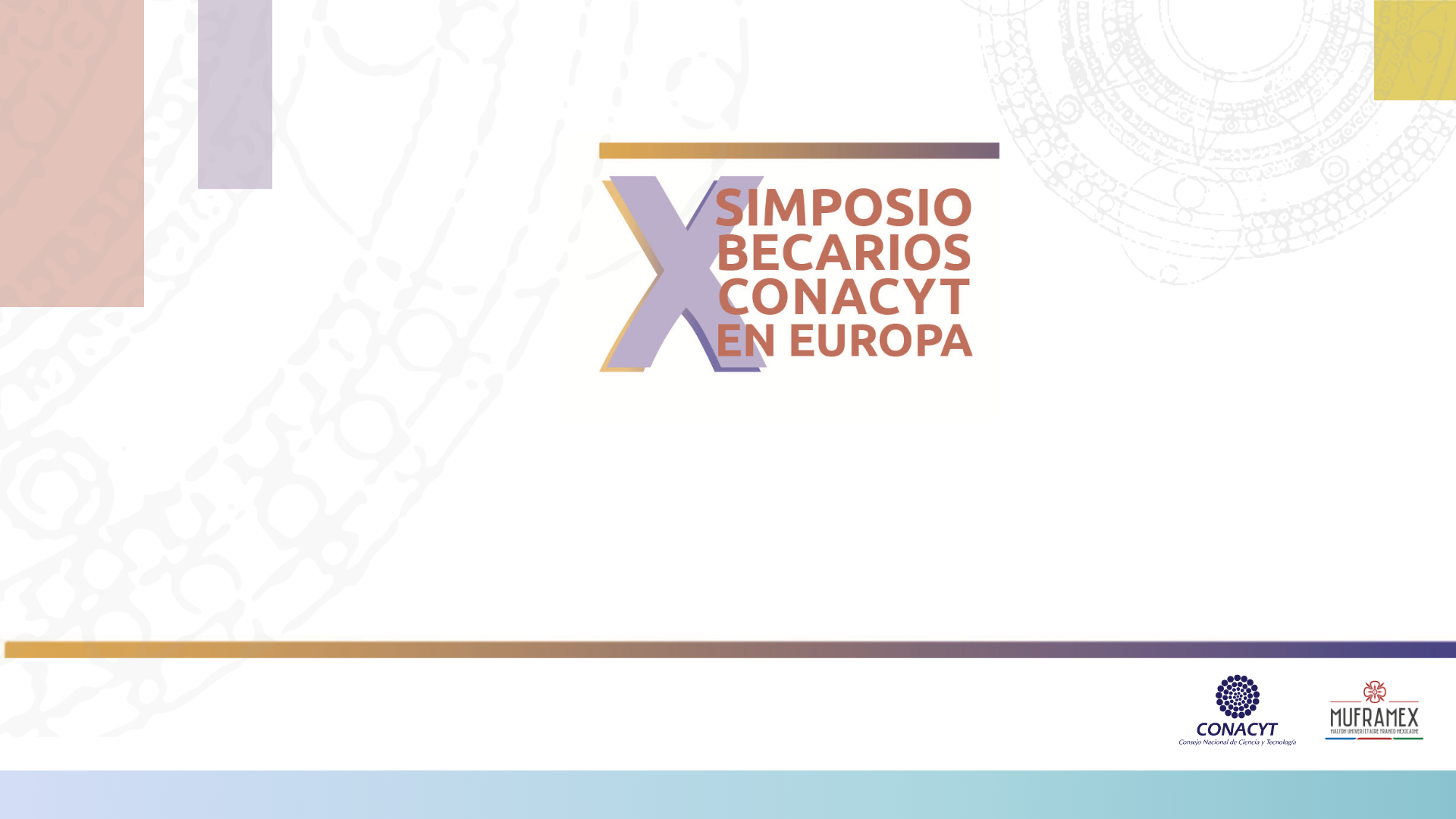 Esta plantilla es opcional
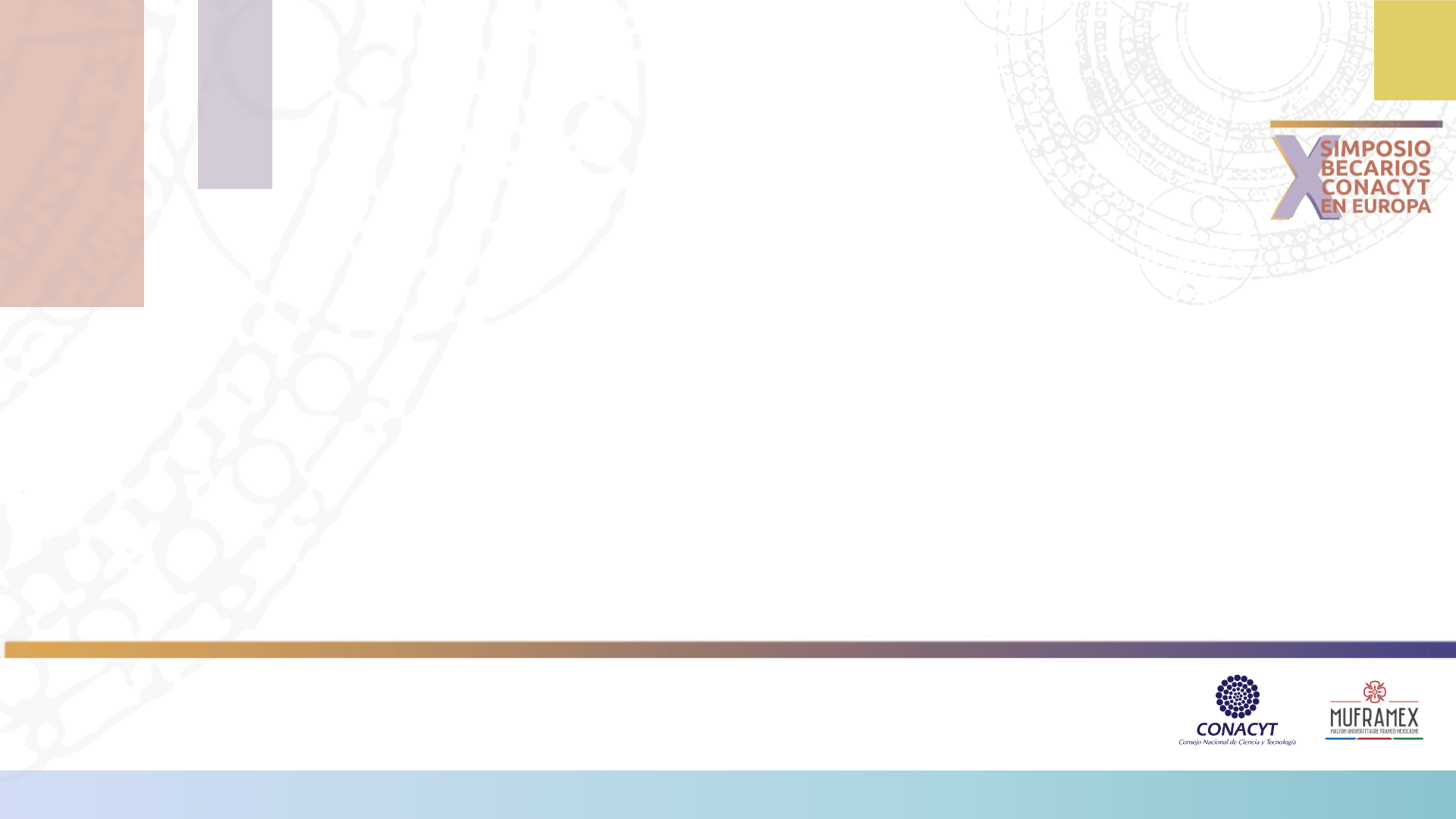